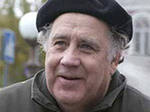 Литературная игра 
по роману В.Крапивина «Мальчик со шпагой»
Автор презентации: Конькова Светлана Эдуардовна– учитель русского языка и литературы высшая квалификационная категория
Конкурс № 1«Битва умов»
1.Назовите полную дату рождения В.Крапивина?(число, месяц, год и место рождения)
Правильный ответ:
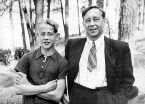 Владислав Петрович Крапивин родился
14 октября 1938 года 
в городе Тюмени
в семье педагогов
Петр Федорович с Владиславом
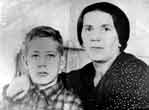 с мамой Ольгой Петровной
Награды и литературные   премии
Премия Ленинского комсомола (1974) 
Орден Трудового Красного Знамени (1984)
Орден Дружбы народов (1989
Отличник народного просвещения РСФСР (1980)
Премия «Аэлита» (1983)
Литературная премия губернатора Свердловской области (1999)
Премия имени Александра Грина (2001)
Литературная премия «Малая Урания» (2001)
 Орден рыцарей фантастики (2003)
Литературная премия имени разведчика Николая Кузнецова (2003)
Литературная премия имени Д. Н. Мамина-Сибиряка (2003)
Премия «Большой Роскон» (2006)
Орден Почёта (2009)
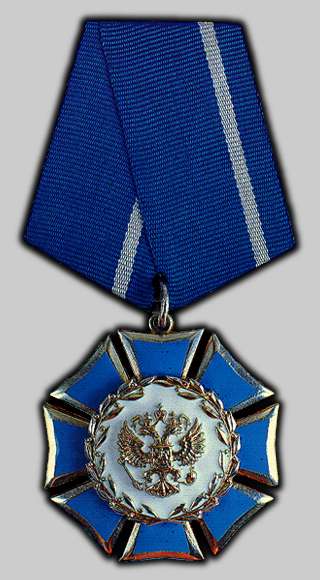 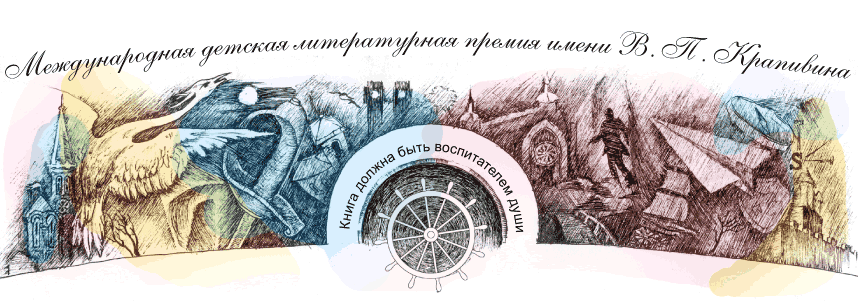 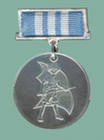 УЧРЕЖДЕНА СОДРУЖЕСТВОМ ДЕТСКИХ ПИСАТЕЛЕЙ 
в 2006 году
2.Какое образование получил В.Крапивин?
Правильный ответ:
Факультет журналистики УрГУ в Свердловске
в 1961 году
3. Как называлась первая книга писателя? В каком году была издана?
Правильный ответ:
1962 год
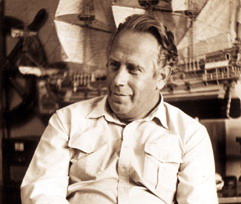 Книги Крапивина были включены в 
"Золотую библиотеку избранных произведений для детей и юношества", 
"Библиотеку приключений и научной фантастики", "Библиотеку мировой литературы для детей", 
в японскую 26-томную серию 
"Избранные сочинения для подростков" .
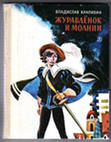 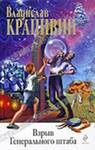 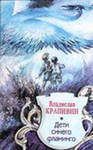 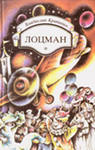 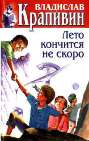 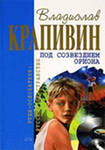 4. В каком году Крапивин создал детский отряд «Каравелла?
Правильный ответ:
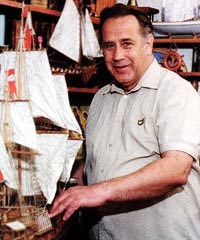 В 1961 году Владиславом Крапивиным 
по собственной инициативе 
был создан детский отряд "Каравелла"
5. Перечислите профили отряда Каравелла?
Правильный ответ:
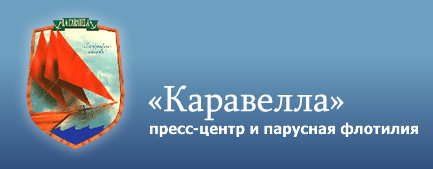 ЖУРНАЛИСТИКА
 МОРСКОЕ ДЕЛО
 ФЕХТОВАНИЕ
КИНОСТУДИЯ
ЯХТОСТРОЕНИЕ
ЯХТИНГ
ИСТОРИЯ ФЛОТА
6. Назовите какой-нибудь закон отряда «Каравелла»?
«Каравелла»
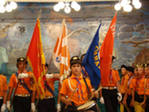 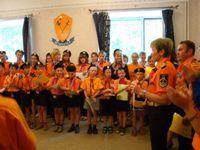 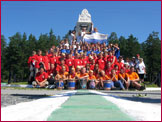 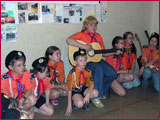 Правильный ответ:
-Я вступаю в бой с любой несправедливостью, подлостью, жестокостью, где бы я их не встретил.
 -Я не стану ждать, когда на защиту правды встанет кто-то другой раньше меня.
 -Смелость - это то, когда человек боится и всё- таки не сворачивает с дороги. 
-Я никогда не должен пройти мимо плачущего ребёнка.
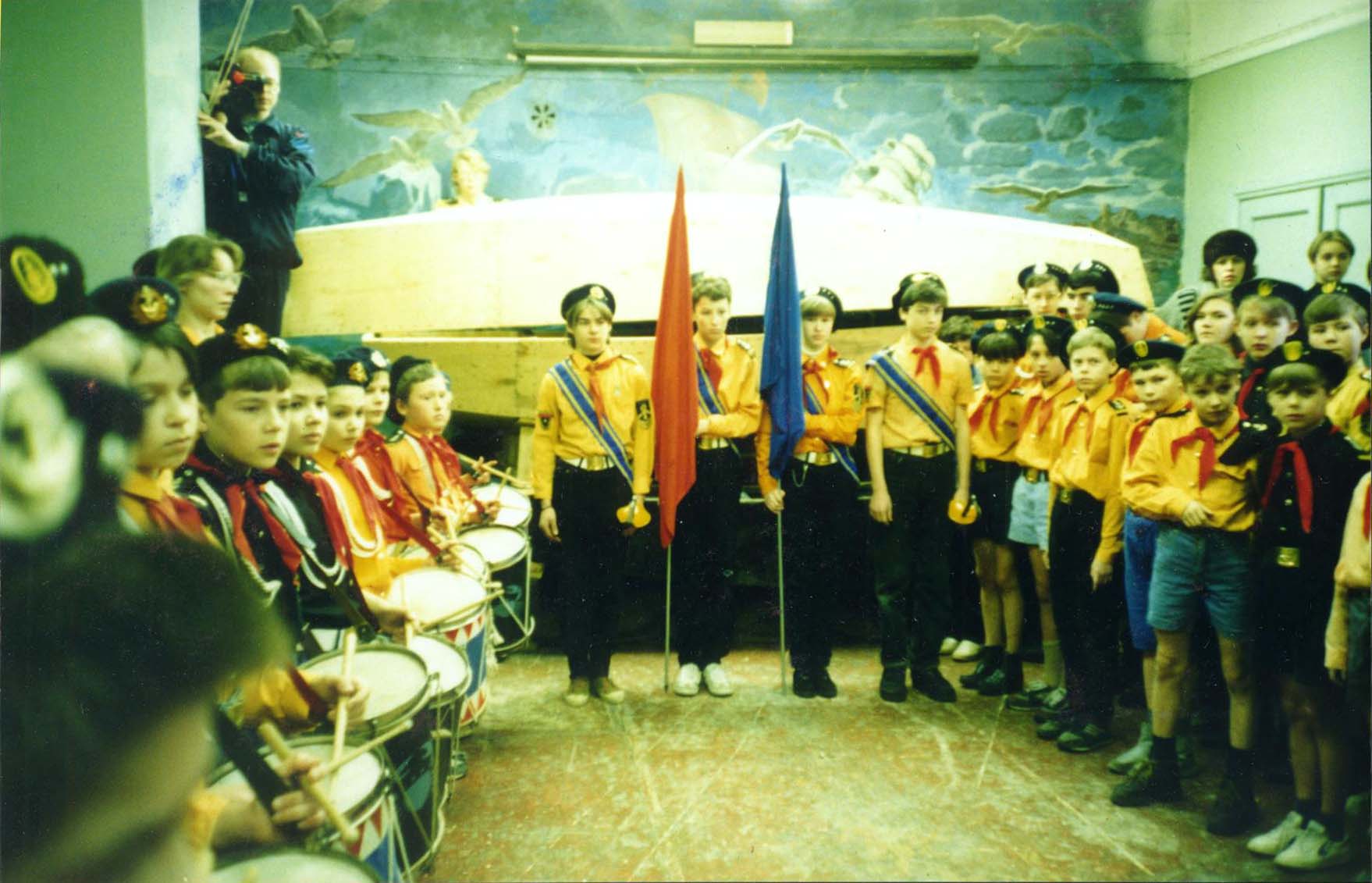 Конкурс № 2«Загадочный конверт»
Конкурс № 3«Чёрный ящик»
Шеврон
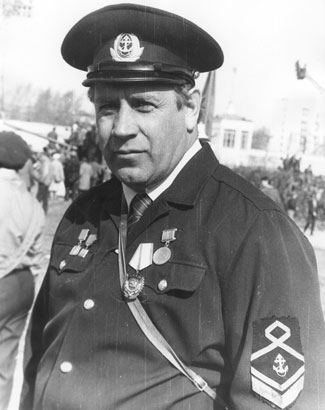 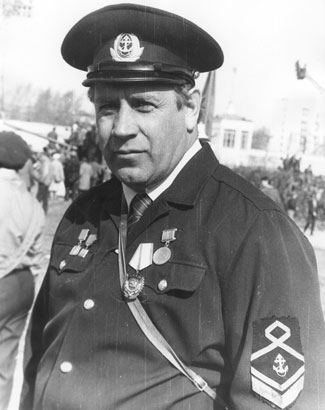 Командор
Эспада
"Прощаясь, он ШПАГУ как надоБратишке сделать помог,Испанское слово "эспада"По-нашему значит "клинок"...
«Мальчик со шпагой»
Кэч
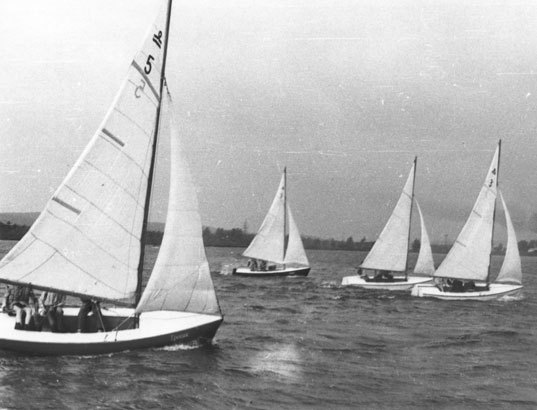 Девиз отряда:«Tamborileros, adelante!
«Барабанщики, вперед!»
Конкурс № 4«Защита обложки книги»
Спасибо   за   внимание!
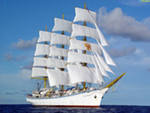